A TRANSFORMATIVE INVESTMENT IN CALIFORNIA’S FUTURE
Michelle Boehm 
Southern California Regional Director

April, 2015
HIGH-SPEED RAIL: More Than A Transportation Program
California is 8th Largest Economy in the World
Comparable to Northeast Corridor in Terms of Distance, Population and Complexity
Transformative Investment
Connecting all California Population Centers
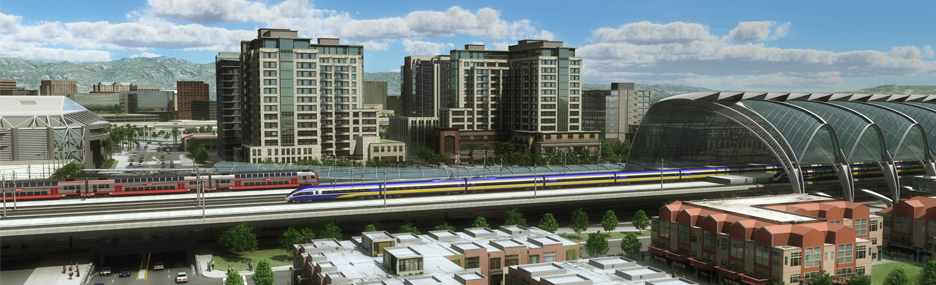 Why high-speed rail in California?
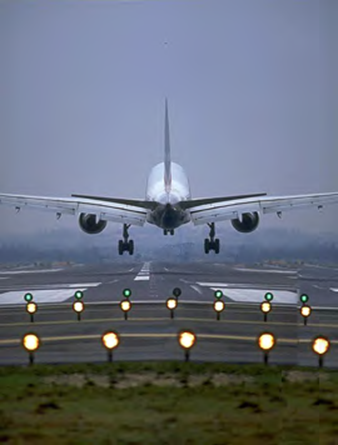 Curbs Congestion 
LAX to SFO is the Busiest Short-Haul Market in US
1 in 6 Flights out of LA Heads to Bay Area
Six of Top 30 Congested Urban Areas in US Located in 
   California
Population Growth 
Estimated to Reach 50 Million by 2050
Air Quality/Sustainability
Meets Goals of AB 32/SB 375
Worst Air Communities in the Country
Alternatives are Costly
2-3 Times More Expensive
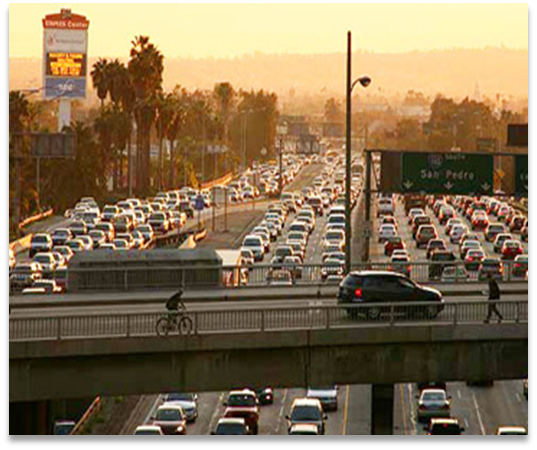 High-Speed, A More EFFICIENT ALTERNATIVE
High-Speed Rail Fills a Gap in California’s Infrastructure
Equivalent New Capacity Between SF-LA would cost $158 billion, and would require: 
4,300 New Highway Lane Miles
115 Additional Airport Gates
4 New Runway Terminals
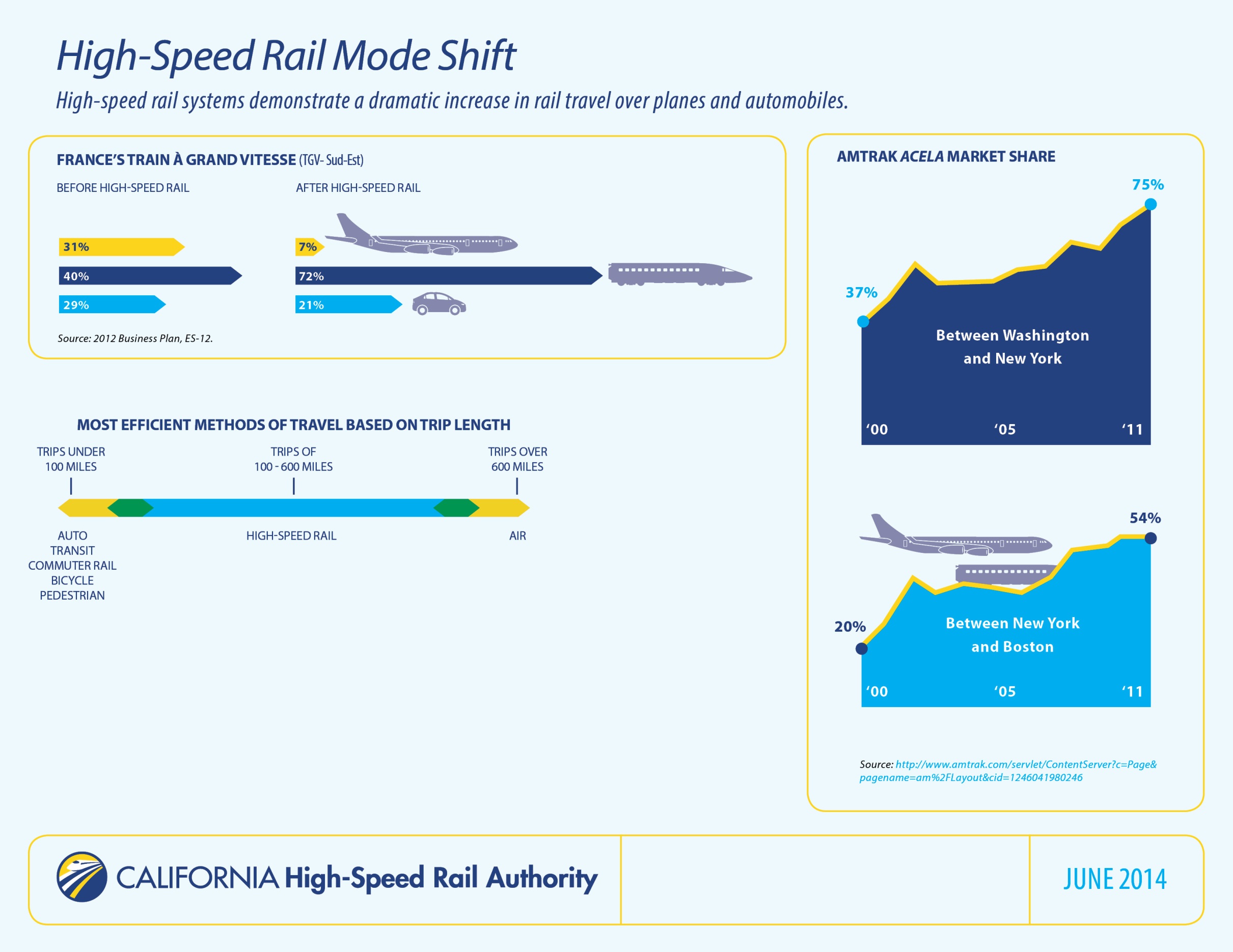 Next Steps with CAP & trade
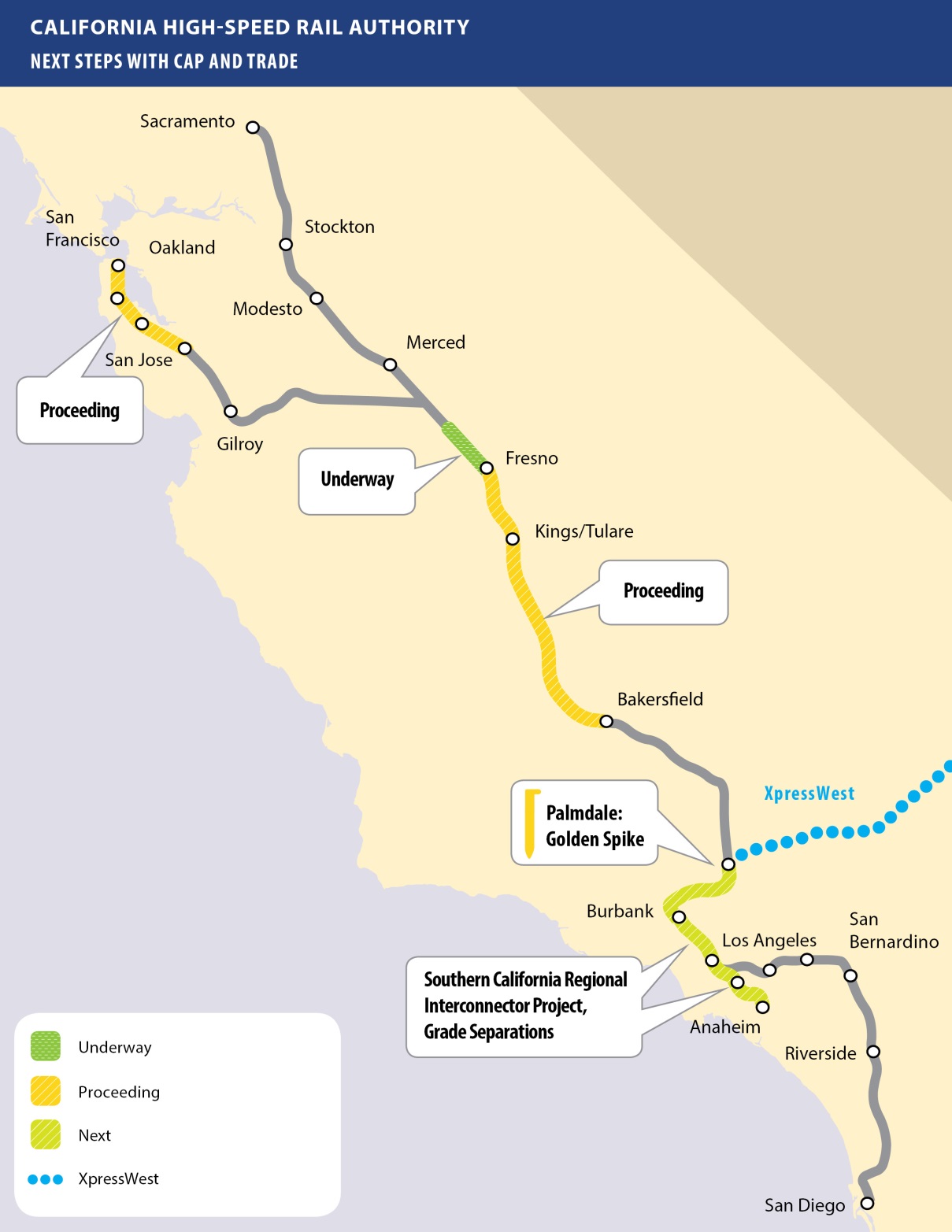 Advance Multiple Segments of High-Speed Rail Concurrently

Complete Planned Regional Transportation Improvements

Establish an Interstate High-Speed Rail System with a Connection to Las Vegas from Palmdale
Northern California:  electrification & connectivity
Electrification of the Caltrain Corridor
Environmental Review Complete
Request for Proposal on the Street
Transbay Terminal
Construction Proceeding
Station Area Planning
Gilroy & San Jose
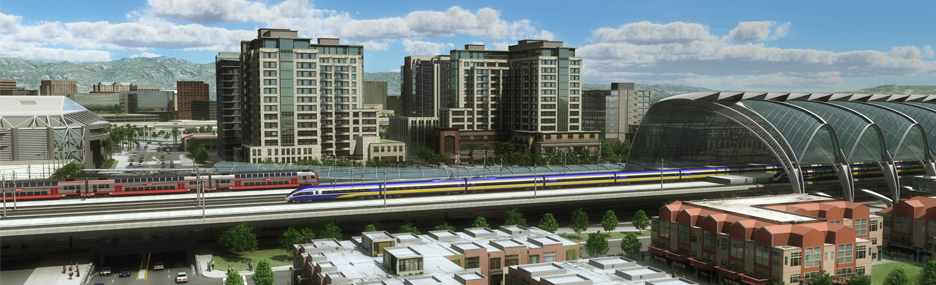 Central Valley:  Backbone of high-speed rail
Construction Package 1
29 Miles Between Madera and Fresno
Work is Underway
Construction Package 2-3
65 Miles Between Fresno and Tulare-Kern County Line 
Environmental Clearances Complete
Design-Build Contract Execution Expected in Spring
Construction Package 4
22 Miles Between Tulare-Kern County Line and North of Bakersfield
Environmental Clearances Complete
5 Statements of Qualifications Received
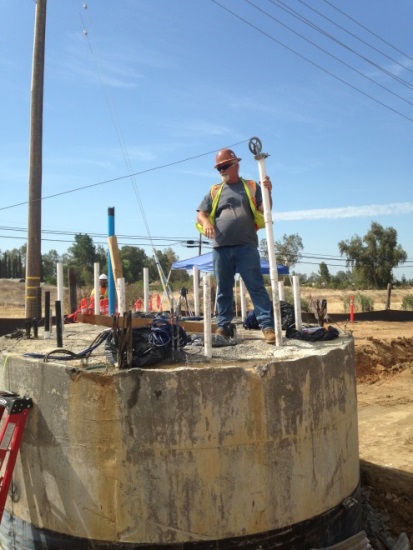 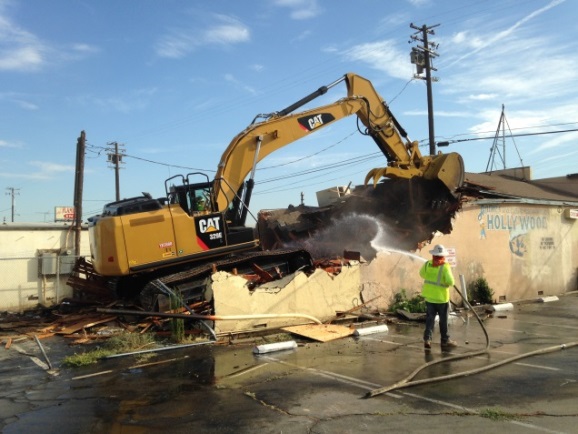 Southern California:  acceleration & Connectivity
Palmdale to Burbank/Burbank to Los Angeles
Public & Community Feedback
Palmdale:  Golden Spike
Connectivity & Bookend Projects
Southern California Regional Interconnector Project (SCRIP)
Grade Separations
Station Area Planning
Palmdale, Burbank & LA Union Station
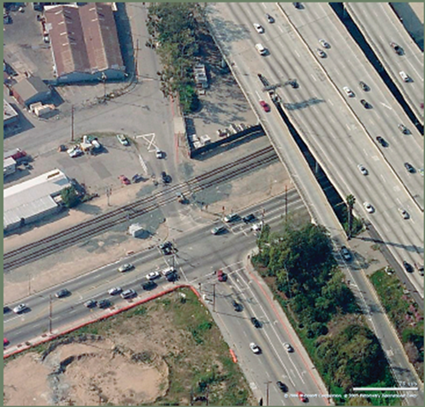 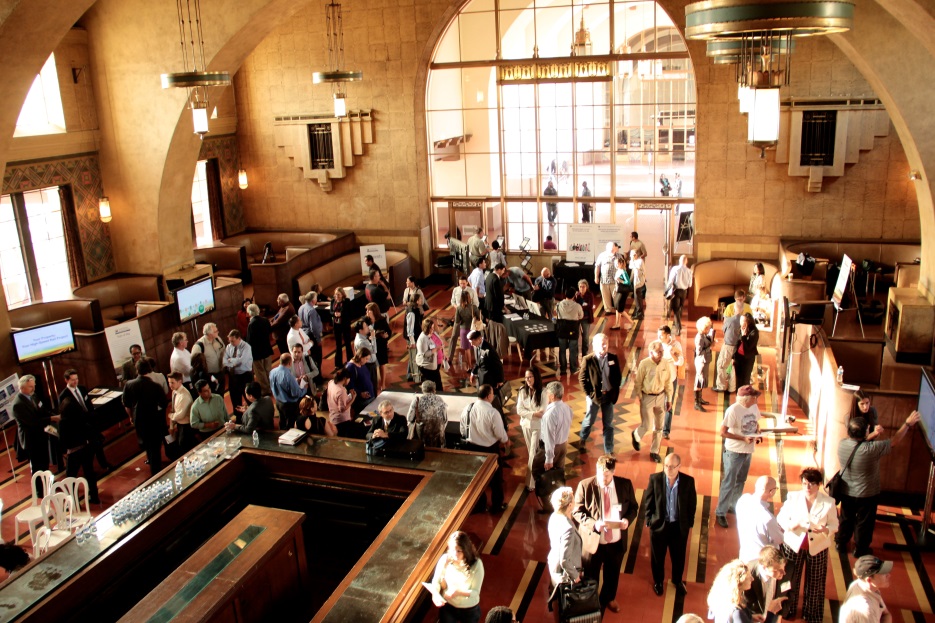 Southern California:  connecting major hubs
Approximate Travel Times Between Cities
Palmdale to Burbank in 11 - 15 minutes  
Burbank to LA Union Station in 6 - 8 minutes
LA Union Station to Anaheim in 30 minutes  
LA Union Station to San Diego in 1 hour, 20 minutes

Relieves Airport Congestion
Connects Airports: SFO, Bob Hope Airport, Ontario Airport and San Diego Airport
Connects Transportation Hubs: San Jose, LAUS, ARTIC
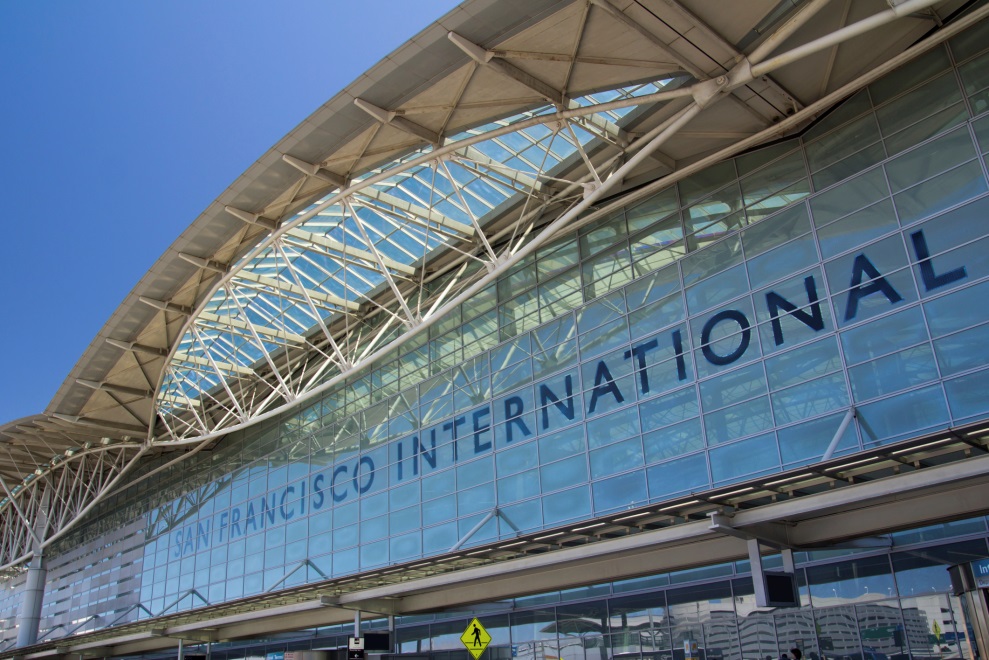 Southern California:  Connecting tourism & economy
Visitors to Los Angeles in 2014: 43.4 million people
Visitor spending in Los Angeles (2013): $18.4 billion
SoCal Stations
Palmdale 
Burbank/San Fernando Valley
LAUS
ARTIC
Fast Track to Destinations (South To North)
Disneyland Resort, Anaheim Stadium, US Midway Museum, San Diego Qualcomm Stadium
Music Center, MOCA, Grand Park, Broad Museum, Universal City, Angeles National Forest
Antelope Valley, Las Vegas
High Sierras, Yosemite, Silicon Valley, San Francisco
Smart, Transit-Oriented Station Area Development
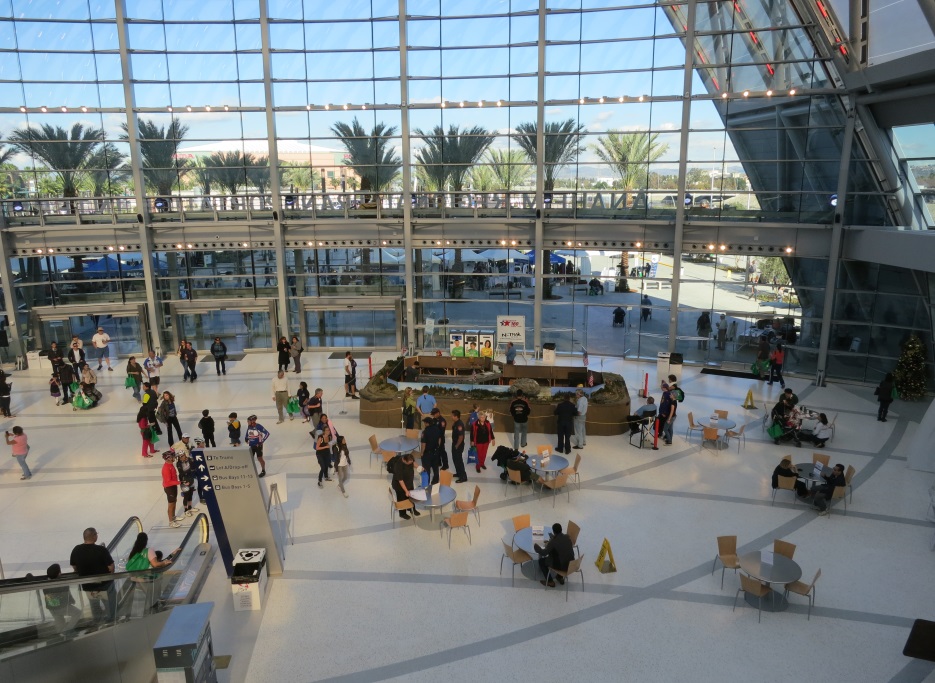 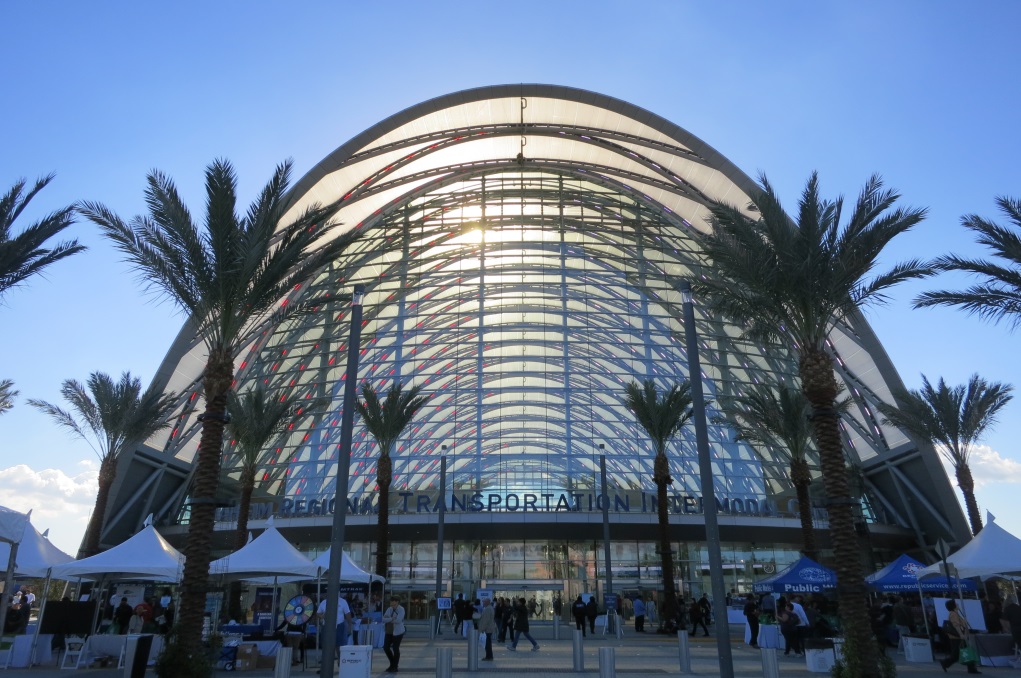 Connecting California: jobs
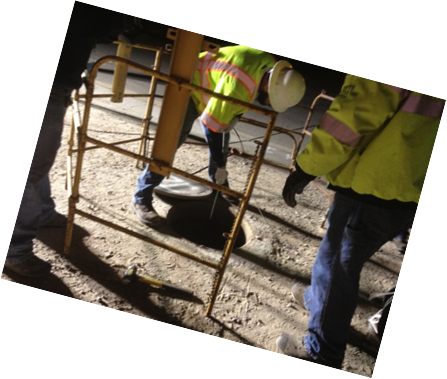 Targeting: California

Construction: Direct, Indirect Jobs 
   in Hard-Hit Sectors

Permanent: Rail Modernization
  Creates Efficiencies Statewide
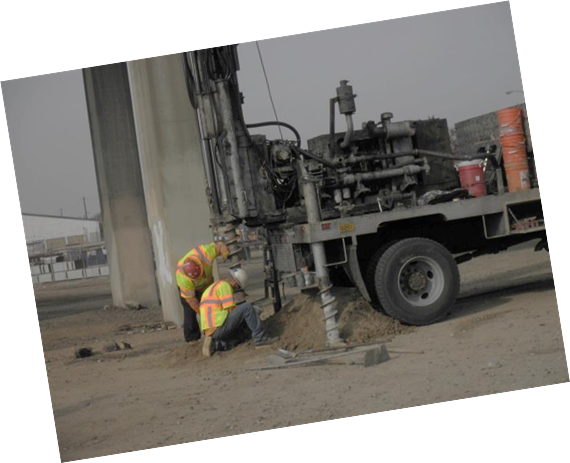 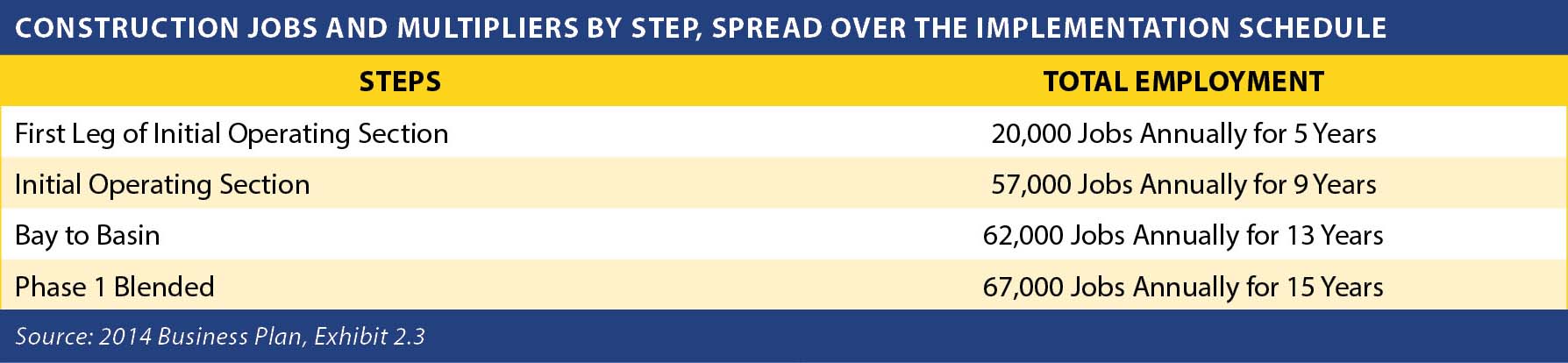 SMALL BUSINESS PROGRAM
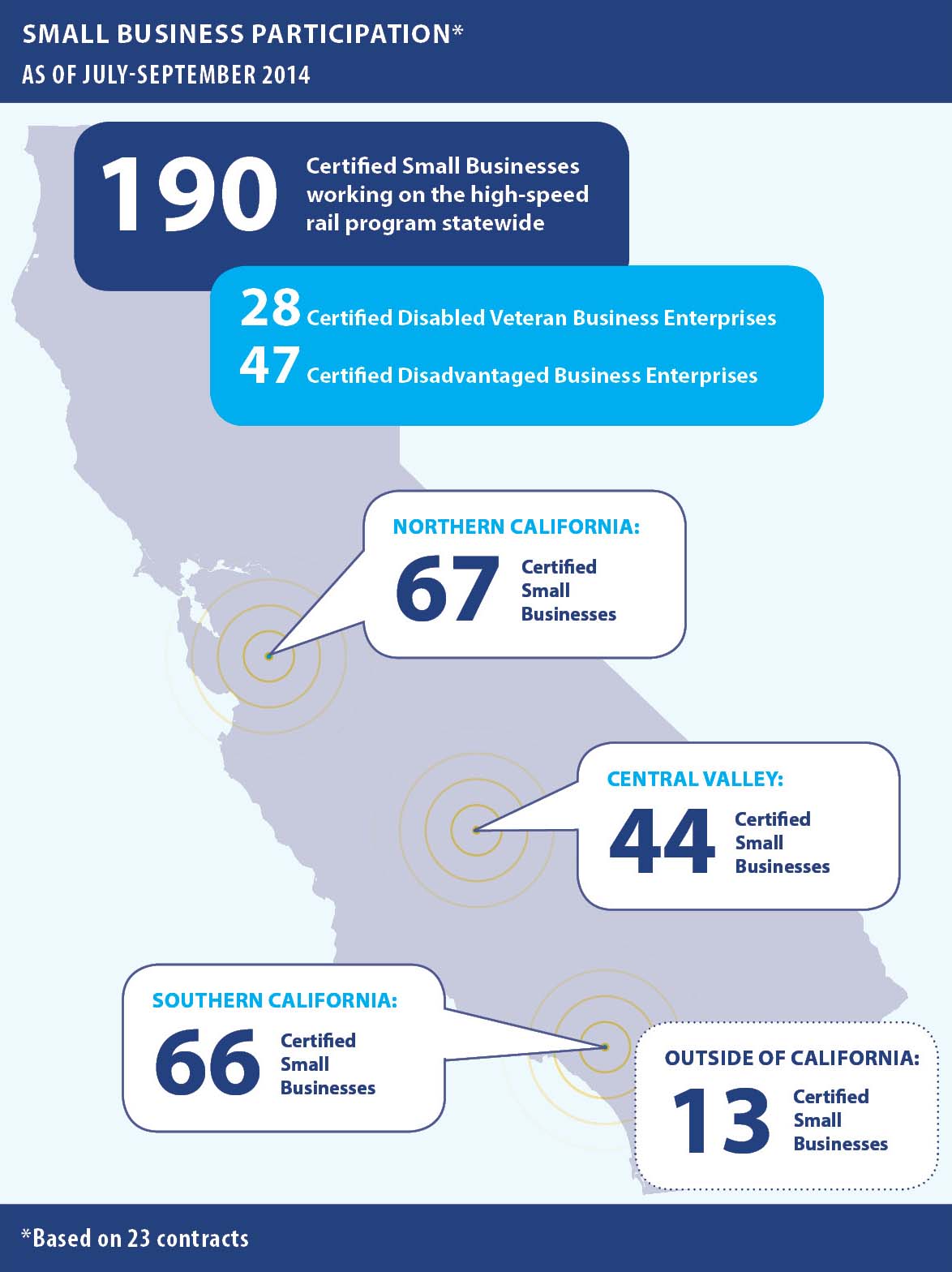 30% Goal for Small Business Participation 
10% Disadvantaged Business Enterprises (DBE)
3% Disabled Veteran Business Enterprises (DVBE)
Sustainability Program
Implementation:
Planning at Scale/MOUs
Design/Construction Contract Conditions
Mitigation Measures/Permit Conditions
Policy
Sustainable Design
Net-Zero Emissions
Renewable Energy
Comprehensive Mitigation
Environmental Benefits:  Our Best kept secret
Preserving Agricultural Land

Reducing Criteria Pollutants and Greenhouse Gases
Urban Greening:  Tree Planting
Tier VI Construction Equipment
Recycling During Construction

100% Renewable Energy

Preserving and Enhancing Critical Habitat and Wetlands

Early Development of Storm Water Management Standards
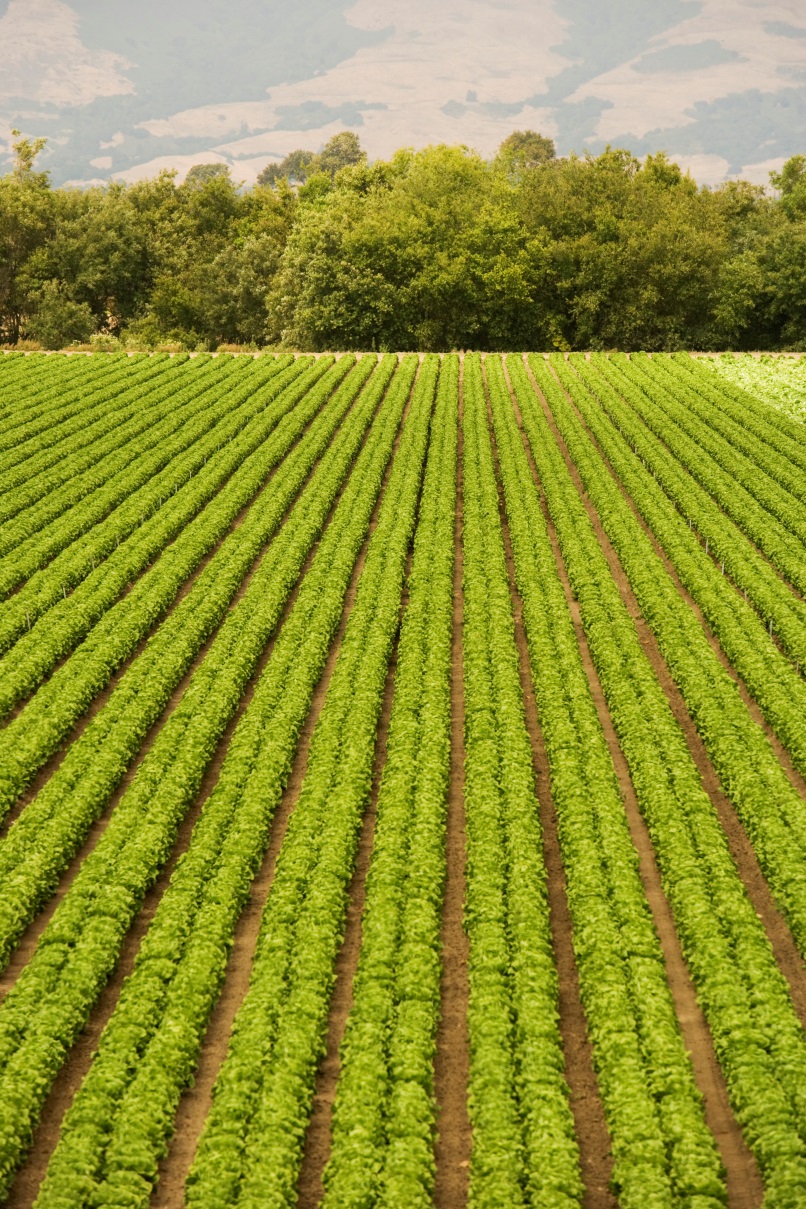 GHG reduction
Clean, Green Trucks for the Site (Tier IV)
» Efficient Filters and Engines that Reduce Criteria Pollutants
» Capacity to Handle Biofuel Mixes
» Brought by Contractor, Setting Precedent
   for Other Construction in the State

Other On-Site Actions
» Anti-Idling
» Dust Suppression with Non-Potable Water
» Streamlining and Consolidation of
   Materials Deliveries

Tree Planting Program
» 5,000 Initial Trees in CP 1
» Targeting Disadvantaged Communities
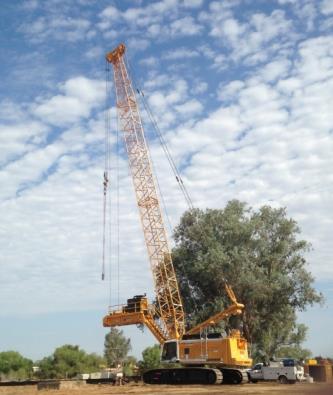 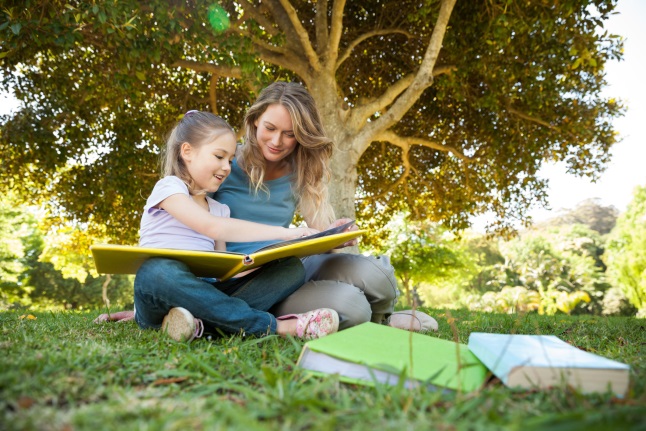 Millennial generation:  A shift in perspective
Average Americans: 
6% Decrease in Miles Driven in 2011 vs. 2004
Drivers 16-34 Years: 
23% Less Miles Driven from 2001 to 2009
Ownership Alternatives:
Bike, Zip Car, Lyft, Uber, Mega Bus
Embrace Public Transport
Los Angeles Metro and Metrolink
BART and Muni (Bay Area)
Amtrak
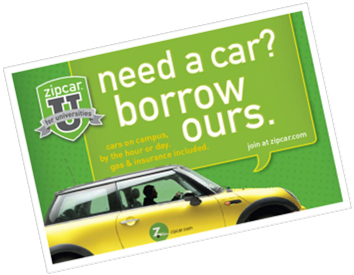 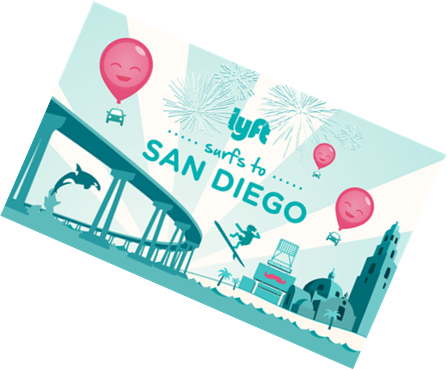 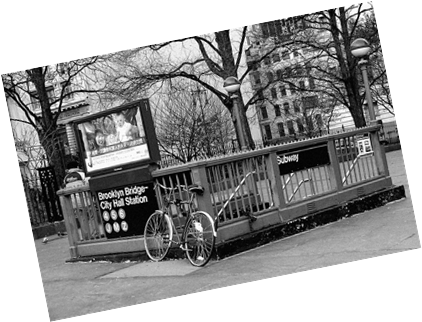 Thank you
Michelle Boehm, Southern California Regional Director
(213) 308-4507  michelle.boehm@hsr.ca.gov
HeadquartersCalifornia High-Speed Rail Authority 770 L Street, Suite 800Sacramento, CA 95814www.hsr.ca.gov
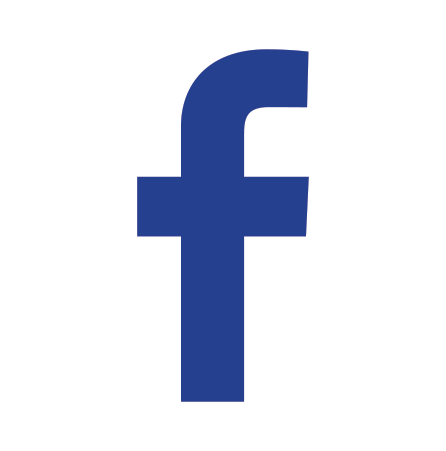 facebook.com/CaliforniaHighSpeedRail
twitter.com/cahsra
youtube.com/user/CAHighSpeedRail
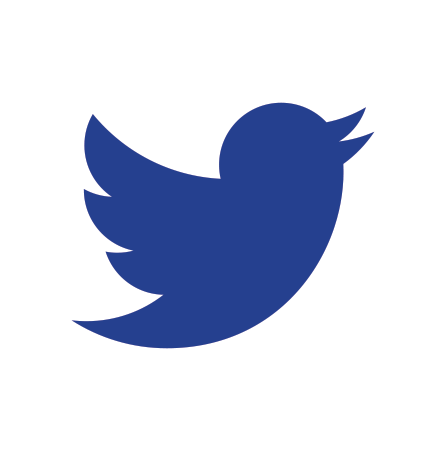 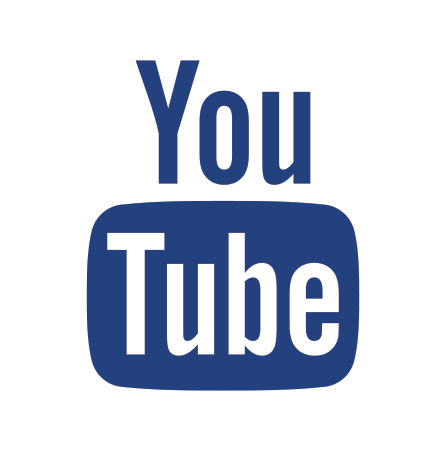